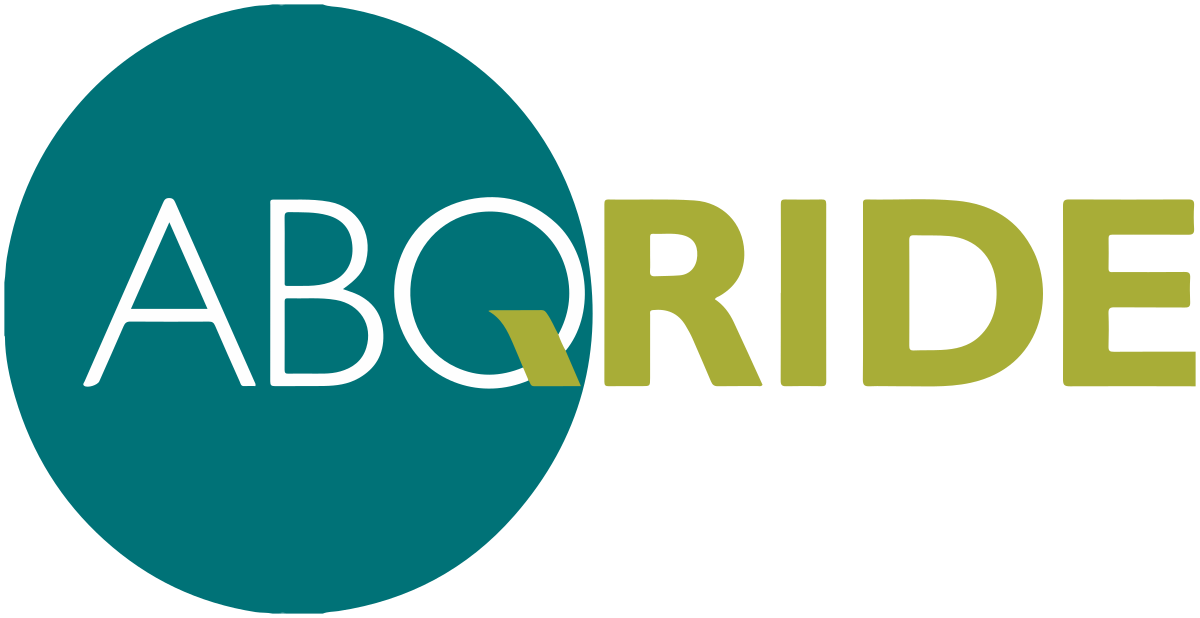 MONTHLY INFORMATIONAL REPORT
JANUARY 2023
JANUARY RIDERSHIP
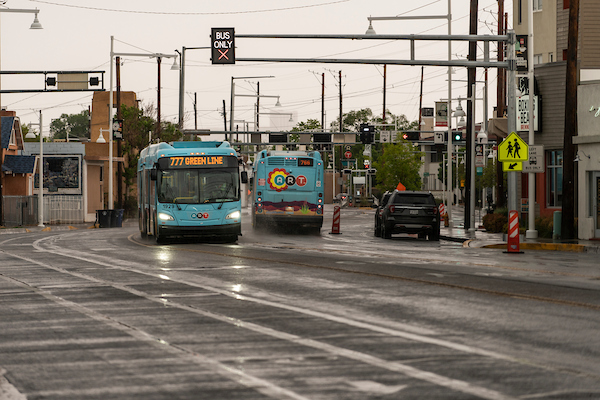 NOVEMBER
DECEMBER
JANUARY
PAGE 1
RIDERSHIP
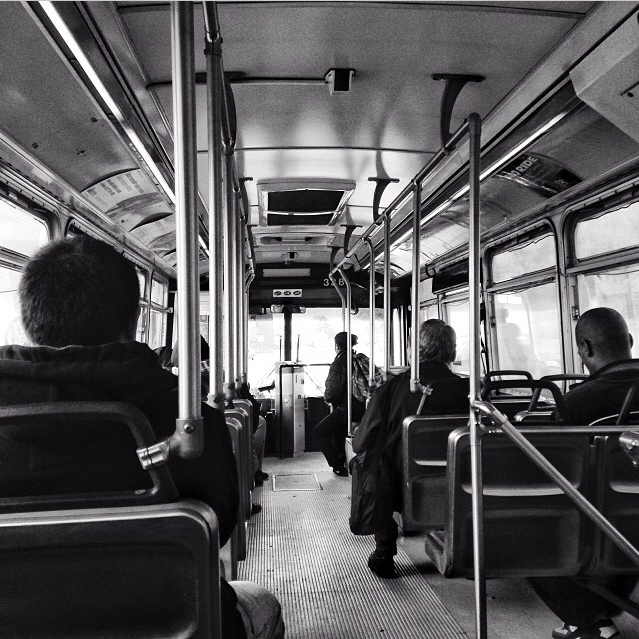 24.52% decrease from December, 2022

3.45% increase from January, 2022
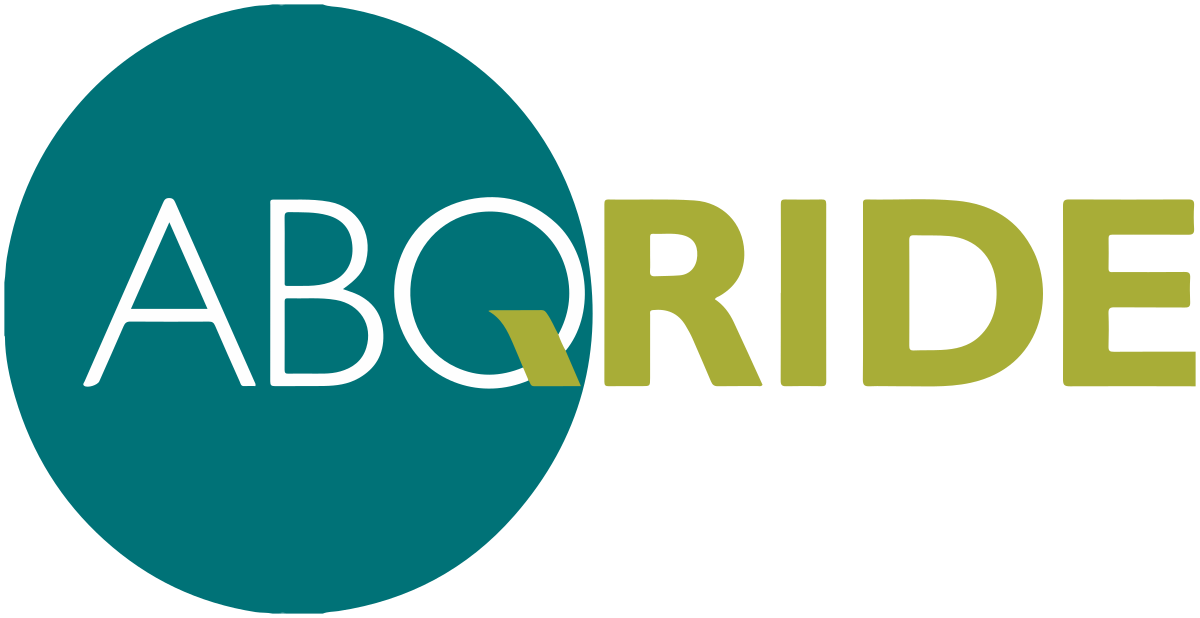 MONTHLY INFORMATIONAL REPORT | JANUARY 2023
PAGE 2
4.55% increase from December 2022
23.13% increase from January 2022
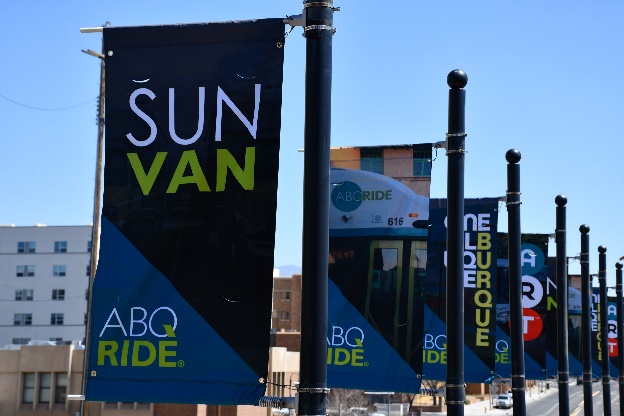 PARATRANSIT/SUN VAN
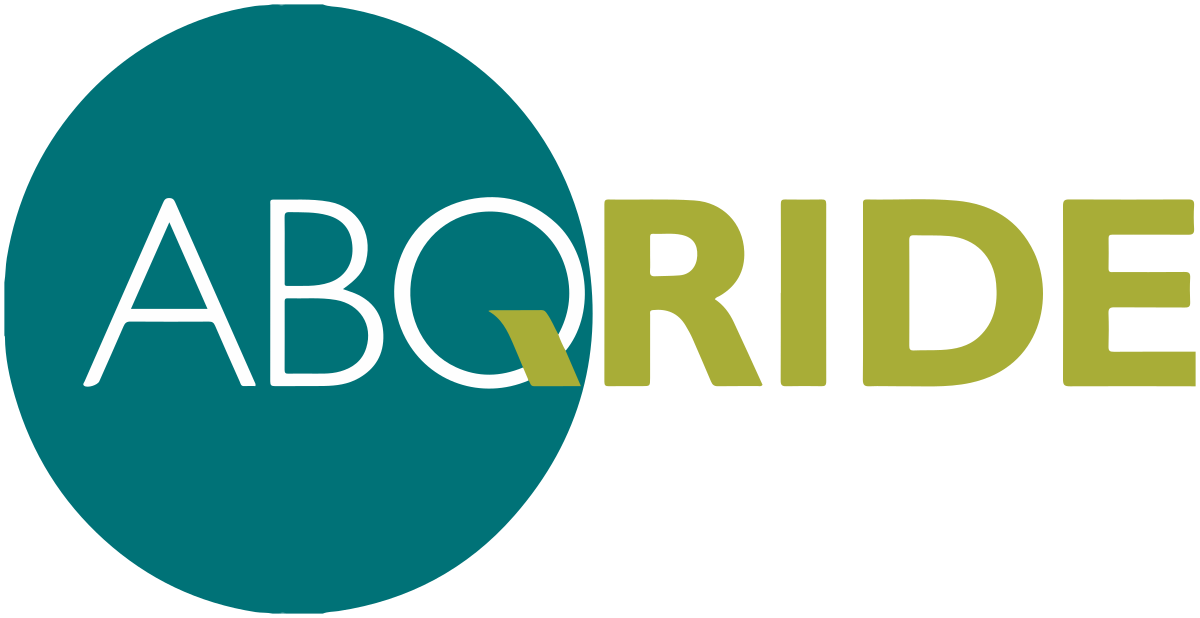 MONTHLY INFORMATIONAL REPORT | JANUARY 2023
PAGE 3
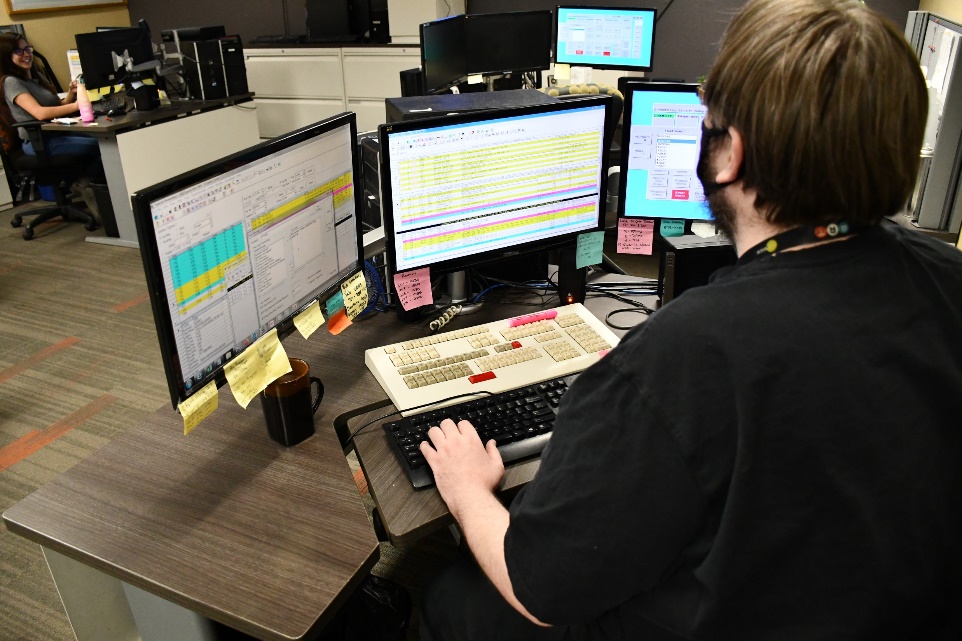 CUSTOMER SERVICE
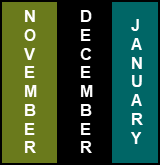 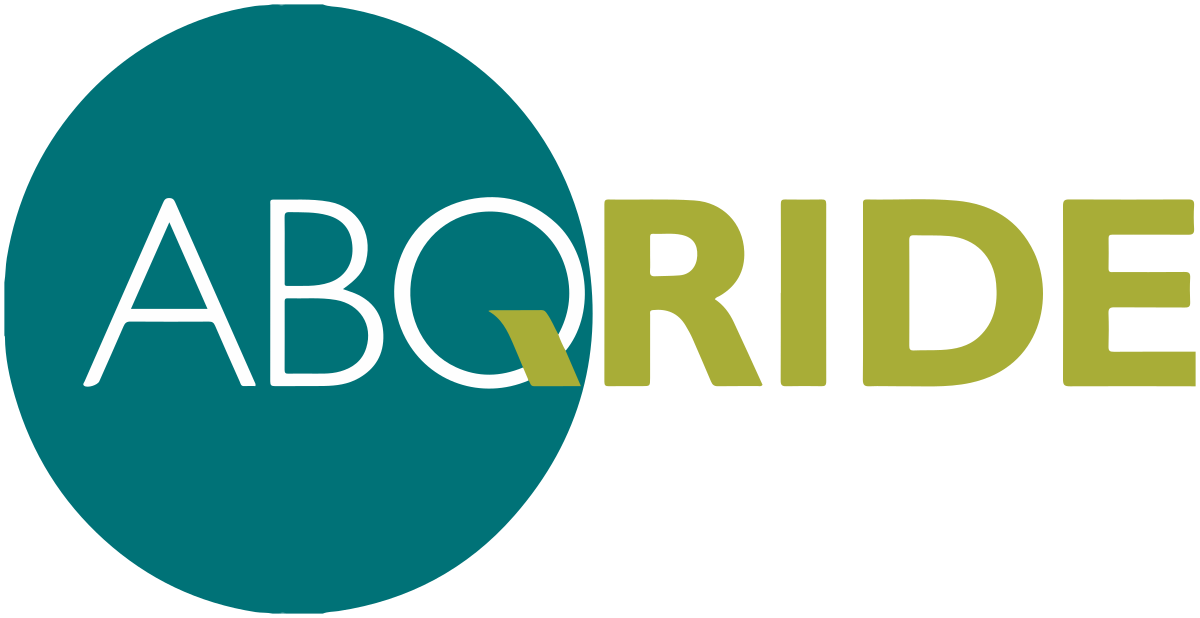 MONTHLY INFORMATIONAL REPORT | JANUARY 2023
PAGE 4
SECURITY
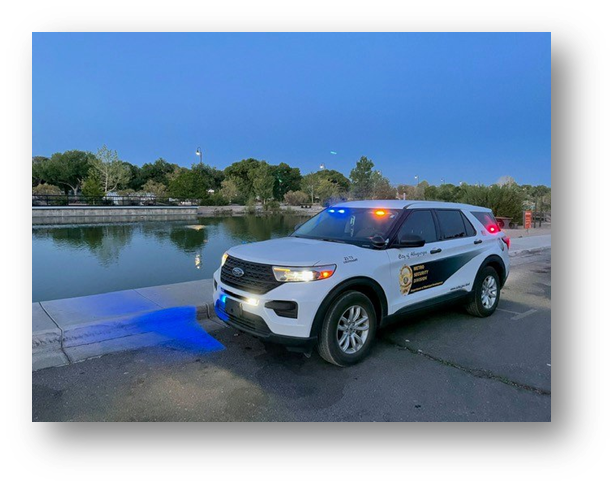 *Security Checks include officers conducting proactive/routine checks of Transit facilities (bus stops, transit centers) to ensure these areas remain safe.
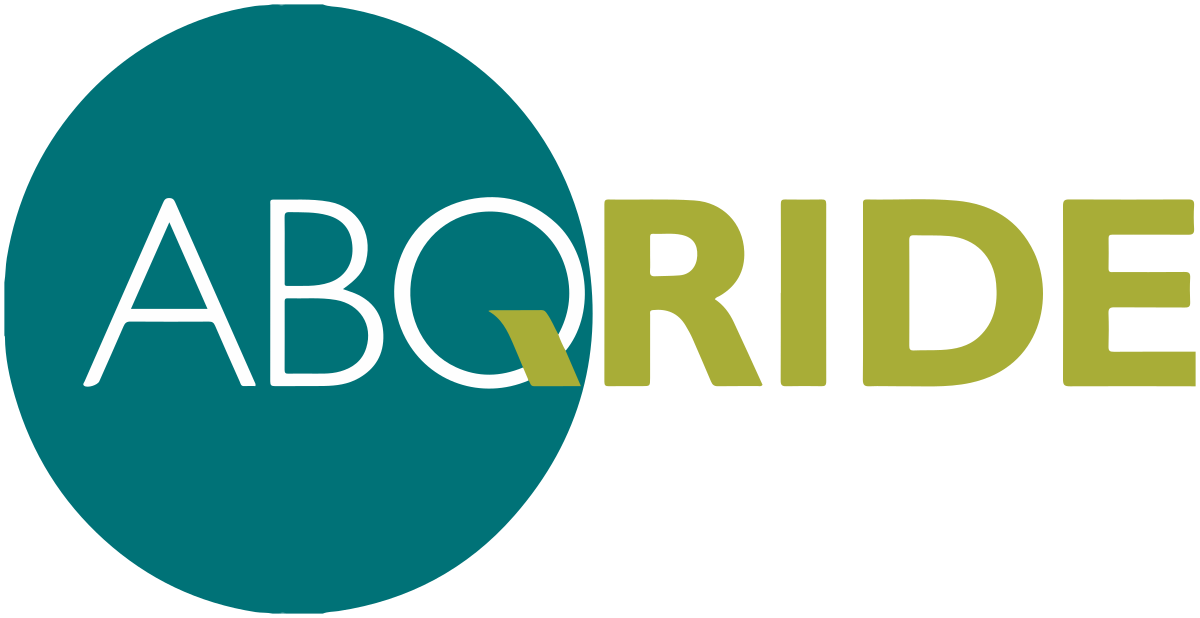 MONTHLY INFORMATIONAL REPORT | JANUARY 2023
PAGE 5
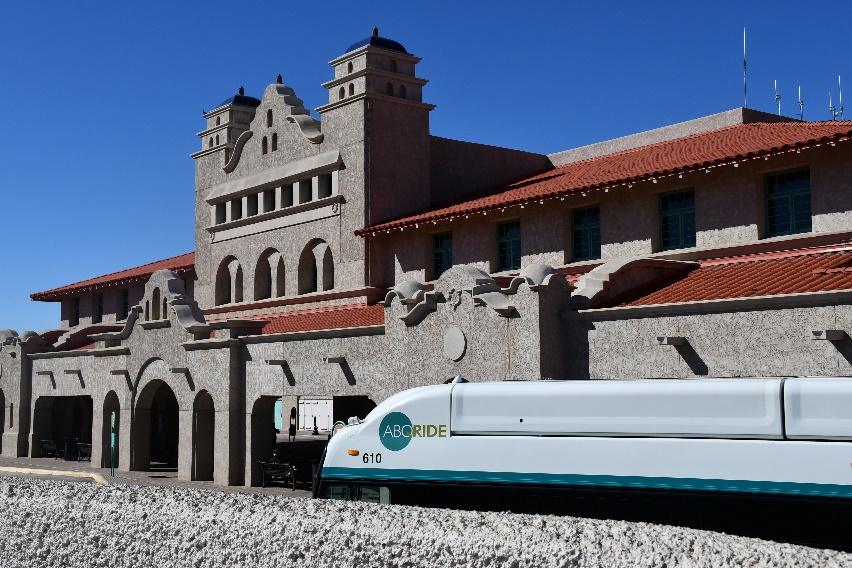 SECURITY CALLS BY LOCATION
January
December
November
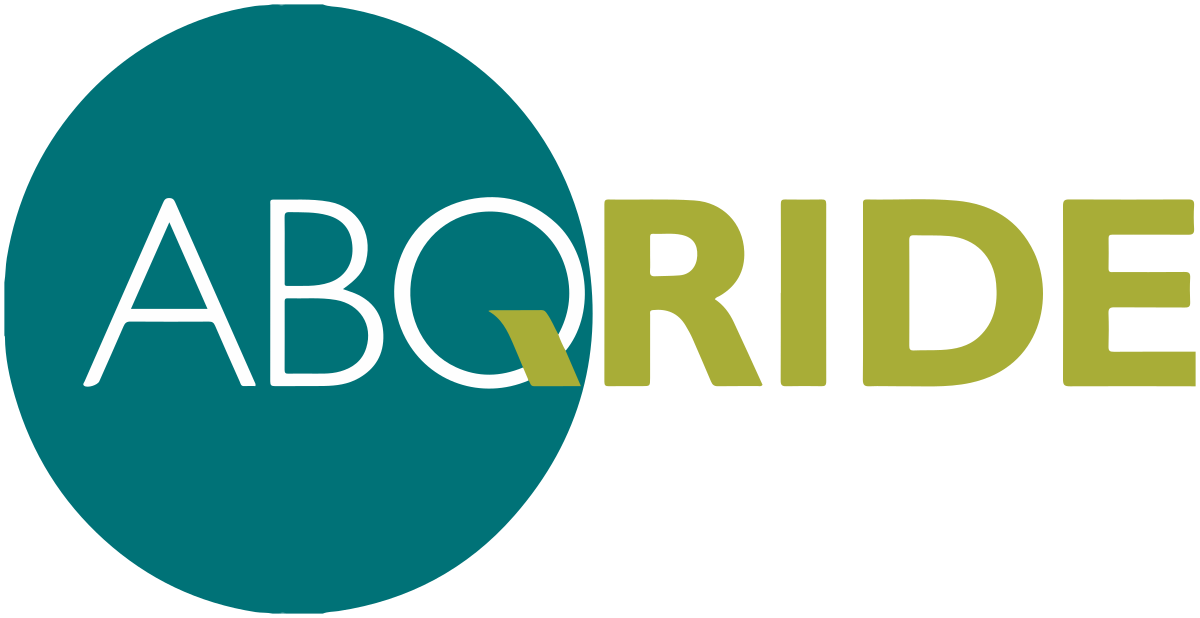 MONTHLY INFORMATIONAL REPORT | JANUARY 2023
PAGE 6
Figure S1
SECURITY CALLS BY LOCATION
Figure S2
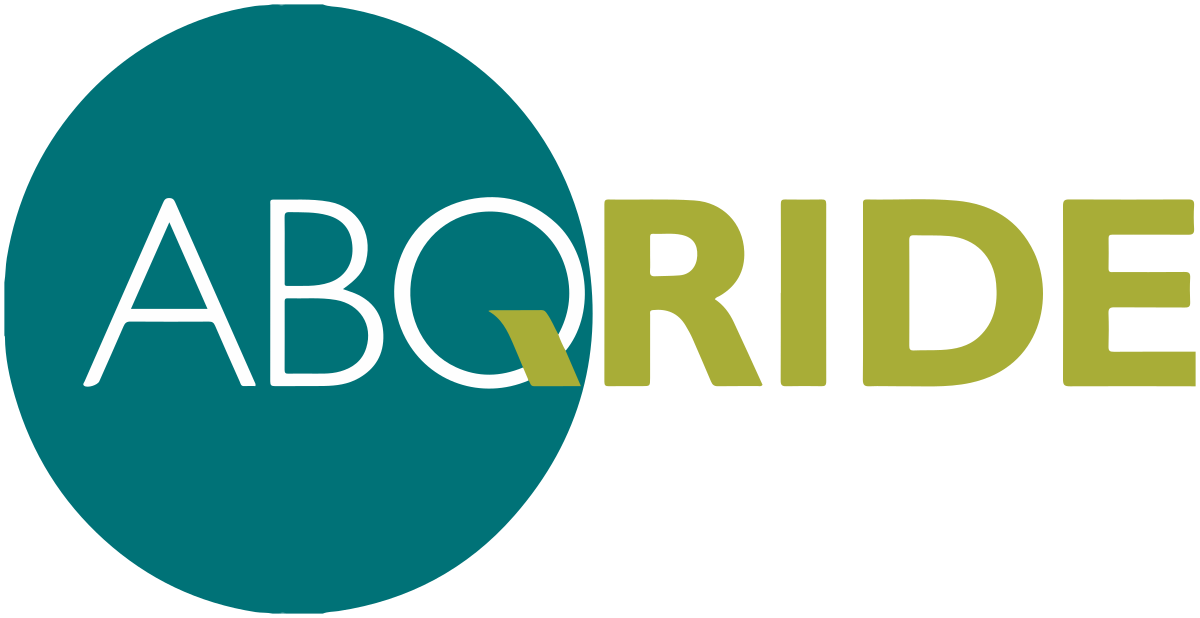 MONTHLY INFORMATIONAL REPORT | JANUARY 2023
PAGE 7
SECURITY CALLS BY TYPE
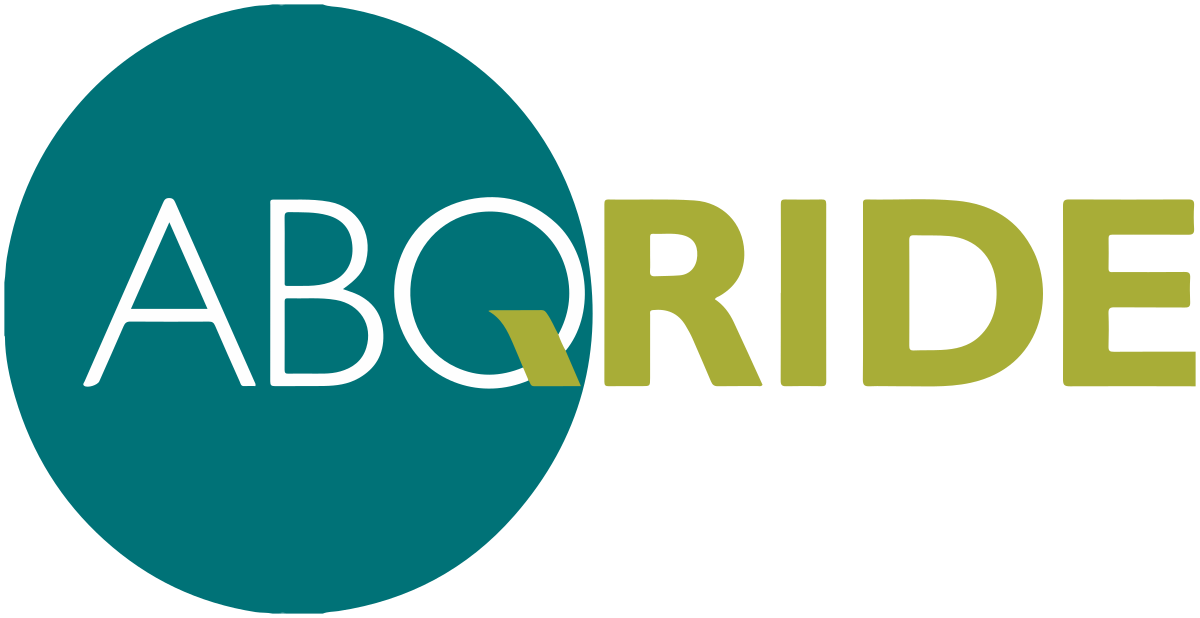 MONTHLY INFORMATIONAL REPORT | JANUARY 2023
PAGE 8
UPDATES
Completed roof and interior repairs to Curio Building

Hired 2 Mechanics and 3 Parts Workers

Participated in Albuquerque Comic Con

Launched “Reasons To Ride” social media campaign

Customer Service Representatives handled % more calls in January 2023 than December 2022.

Hired 9 new Motorcoach Operators and 6 new Sun Van Chauffeurs.
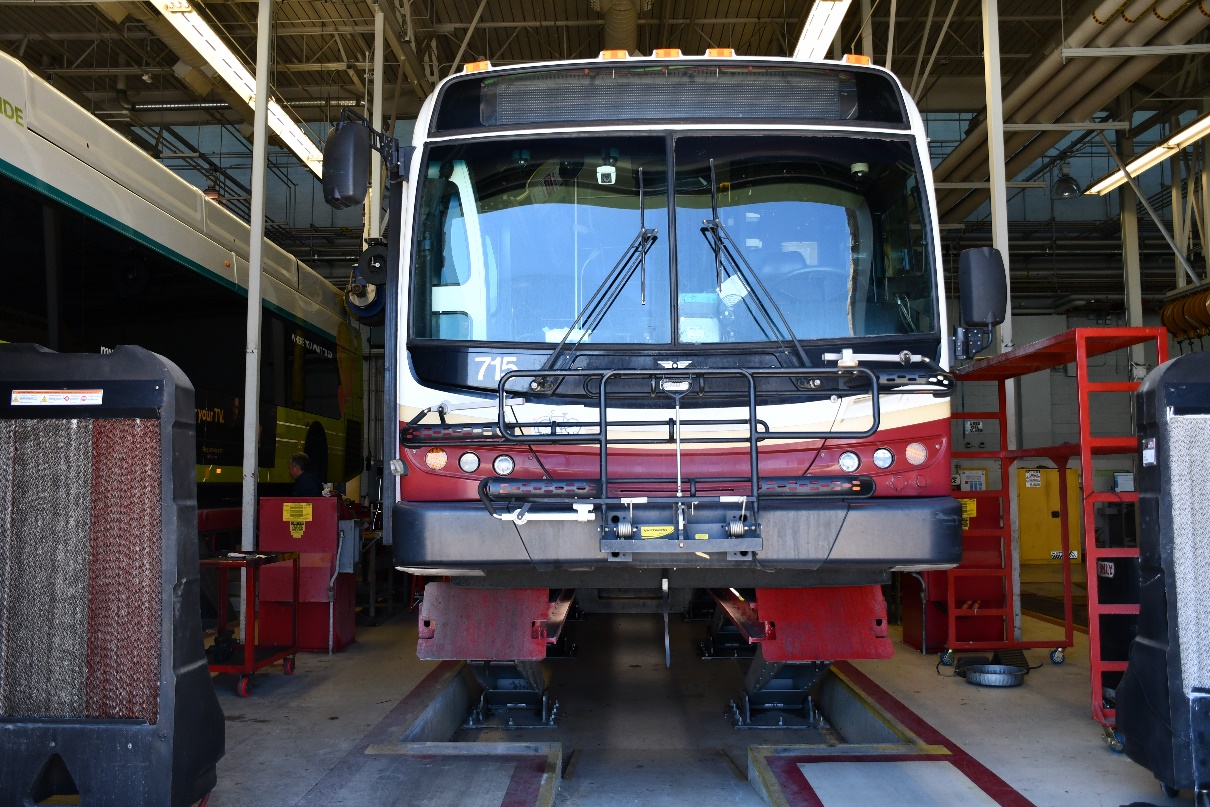 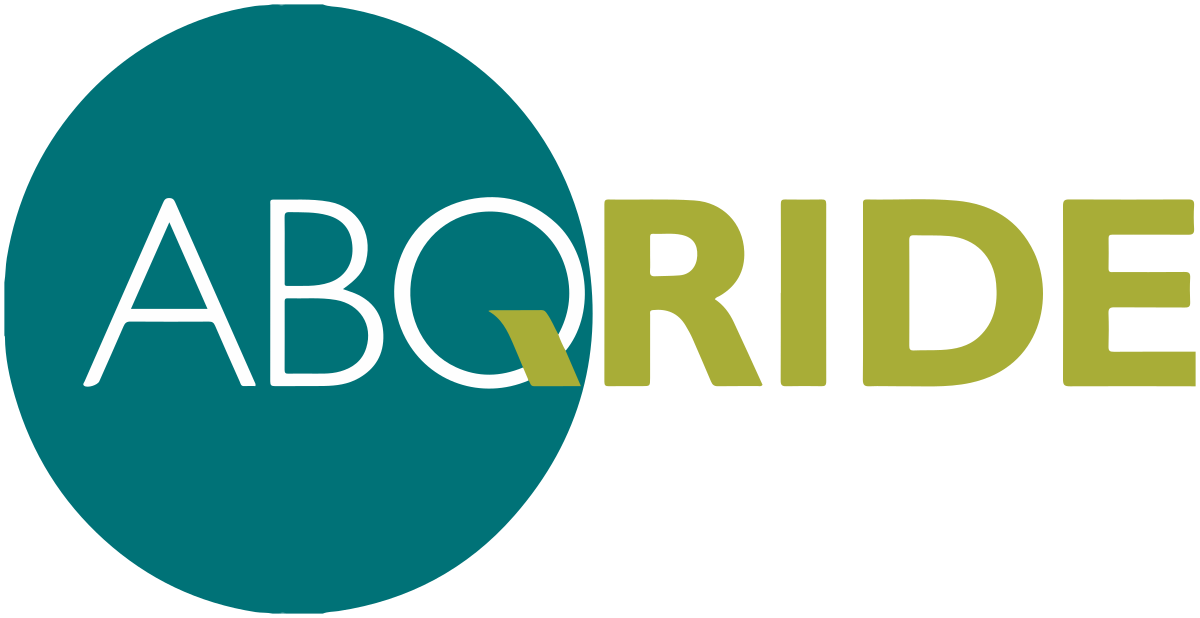 MONTHLY INFORMATIONAL REPORT | JANUARY 2023
PAGE 9